Persiapan UAS
Soal 1Sebuah perusahaam membagi keryawan menjadi tiga golongan, yaitu A, B dan C. Upah harian dan upah lembur tiap-tiap adalahGolongan    Upah Harian    Upah Lembur      1                2000                 400      2                3000                 500      3                5000                 600Upah lembur diberikan jika karyawan bekerja lebih dari 7 jam, buatlah algoritma berupa flowchart atau pseducode untuk menghitung total upah yang diterima dalam sehari oleh seorang karyawan.Input : nama karyawan, golongan, jam kerjaOutput: total upah
Nah sbelum mmbuat flowchart,  beri keterangan dulu, biar tdk kepanjngan nulis didalam simbol flowchartnya, dan biar yg baca juga mengerti.  
Ket :Nama karyawan = NMKARGolongan = GOLJumlah Jam Kerja = JJKJam Kerja=  JKJam lembur = JLUpah Harian = UHUpah lembur = ULTotal Upah Harian= TUHTotal Upah Lembur = TULTotal Upah Karyawan = TUK
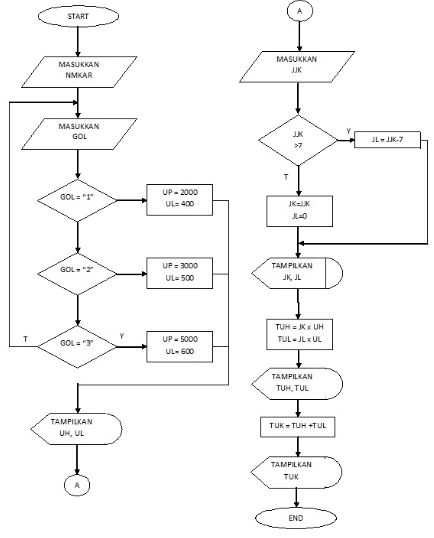 Tugas Kelompok :
Kelompok maksimal 3 mahasiswa
Buatlah algoritma dari soal diatas berdasarkan flowchart yang sudah ada.
Tugas silahkan kirim ke email : adimsssemarang@gmail.com paling lambat tgl 22 Juni 2017
Untuk materi UAS silahkan pelajari lagi tentang Flowchart, Algoritma dan Pseudocode serta ttg Sorting
Semoga nilai UAS memuaskan